Sample Sports Photography
Photojournalism
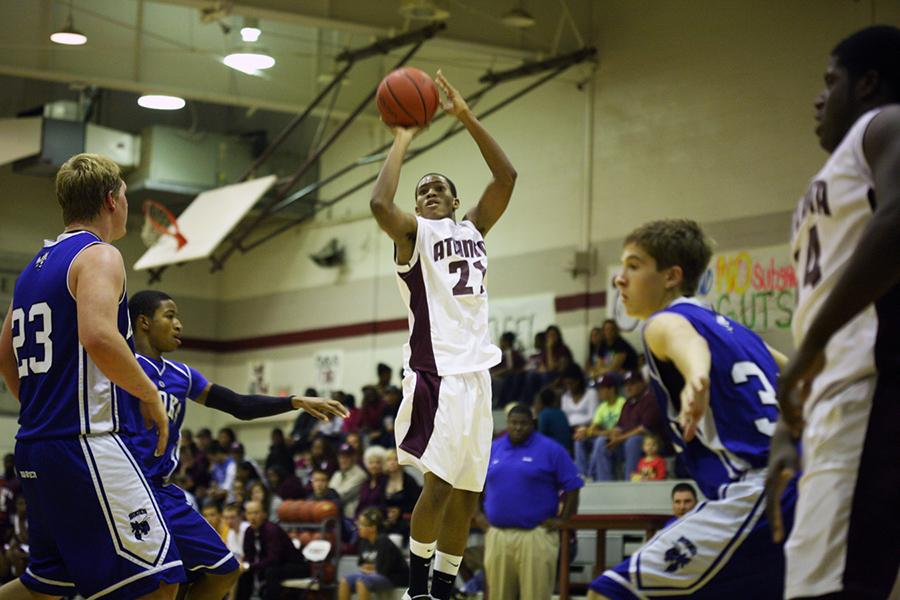 Atlanta ISD Yearbook Staff
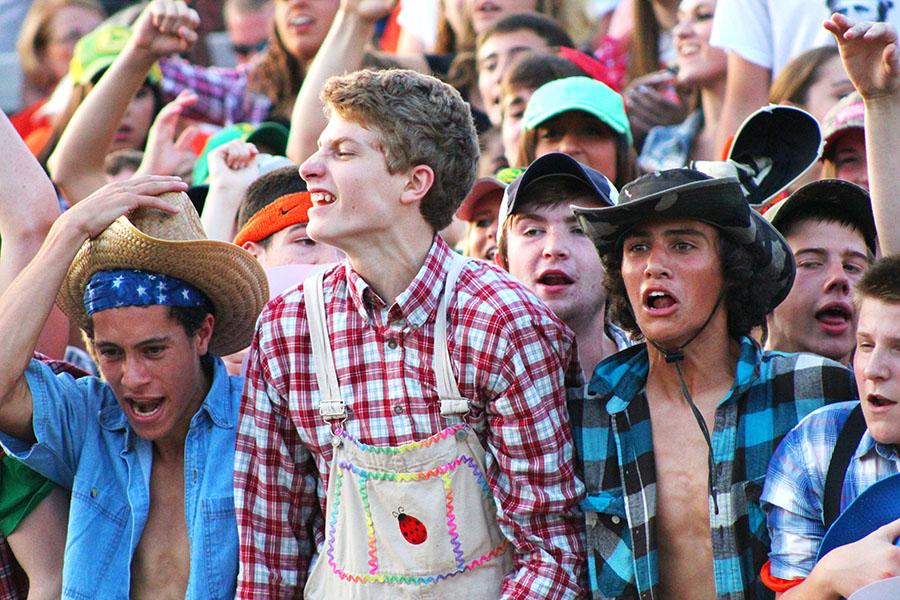 Bushra Ghafoor, R.B. Hayes High School
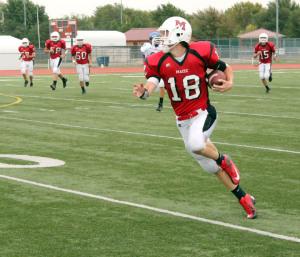 Jet Warren, Maize (Kan.) High School
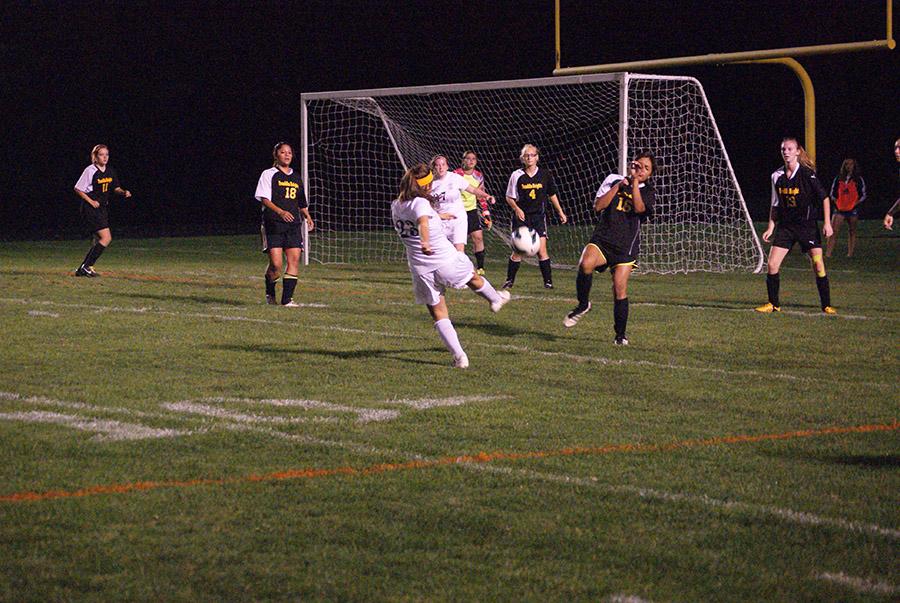 Monique Martinez, R.B. Hayes High School
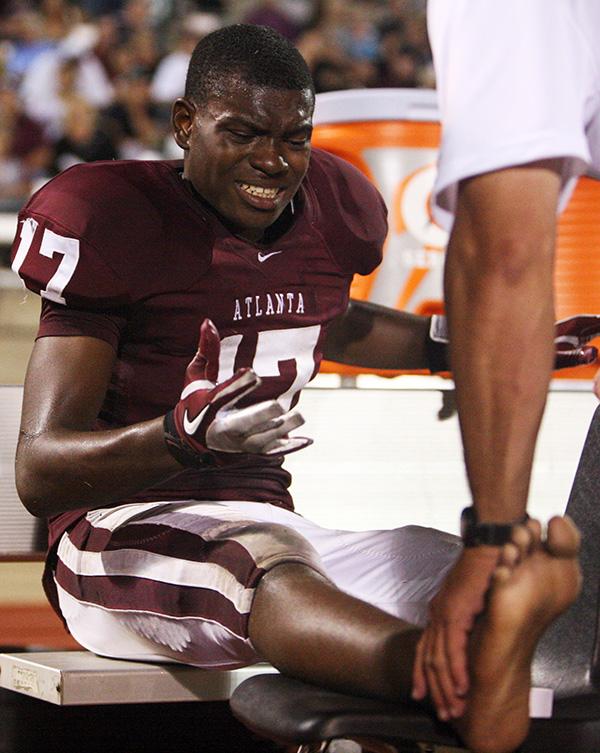 Atlanta ISD Yearbook Staff
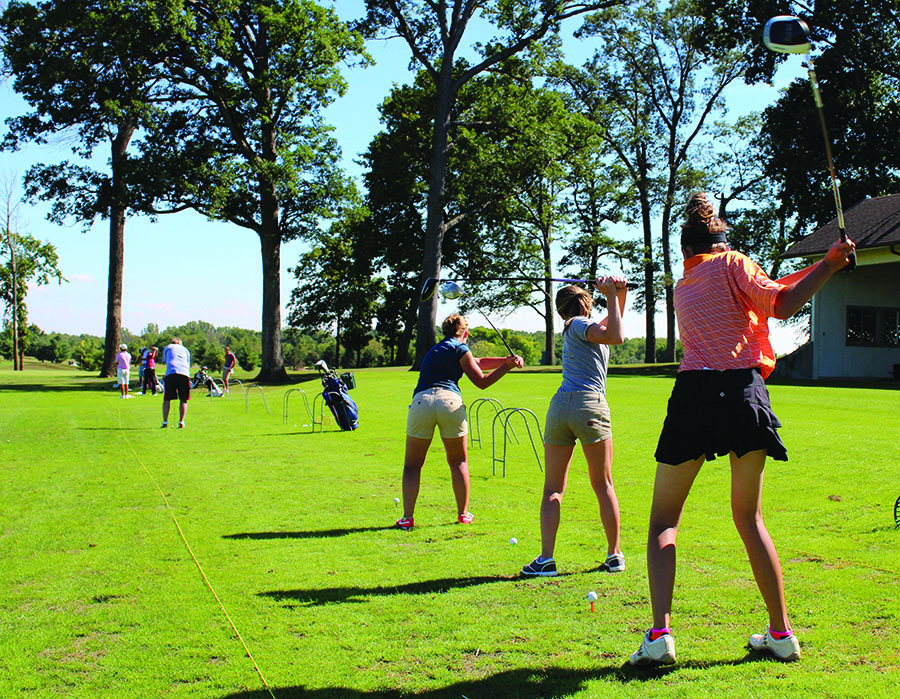 Bushra Ghafoor, R.B. Hayes High School
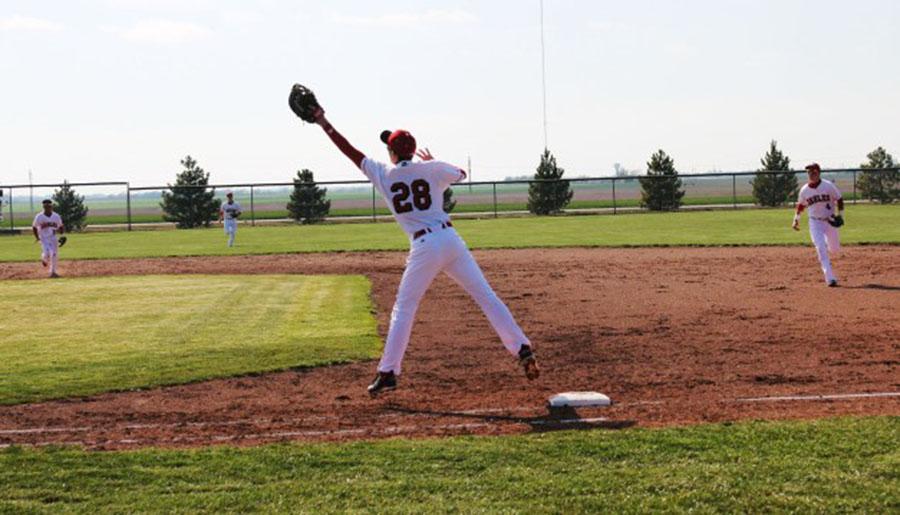 Kylee Betzen, Maize (Kan.) High School
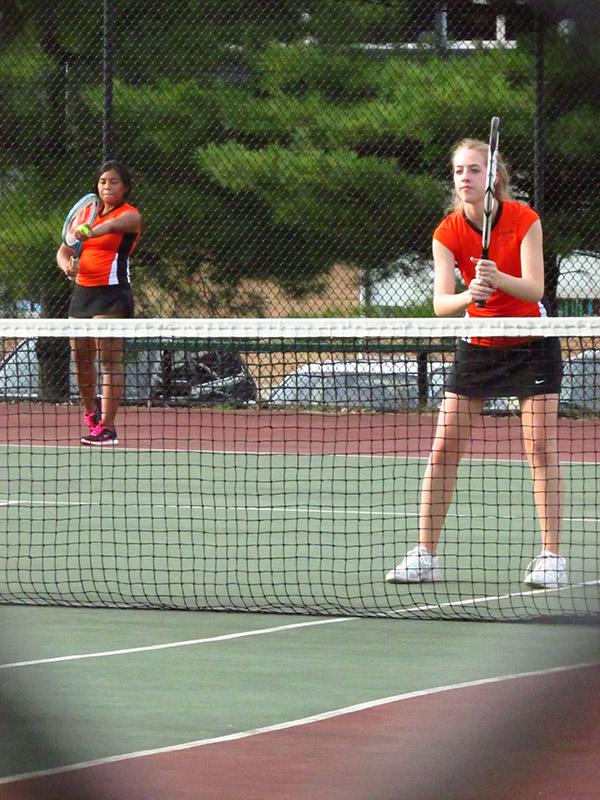 Monique Martinez, R.B. Hayes High School
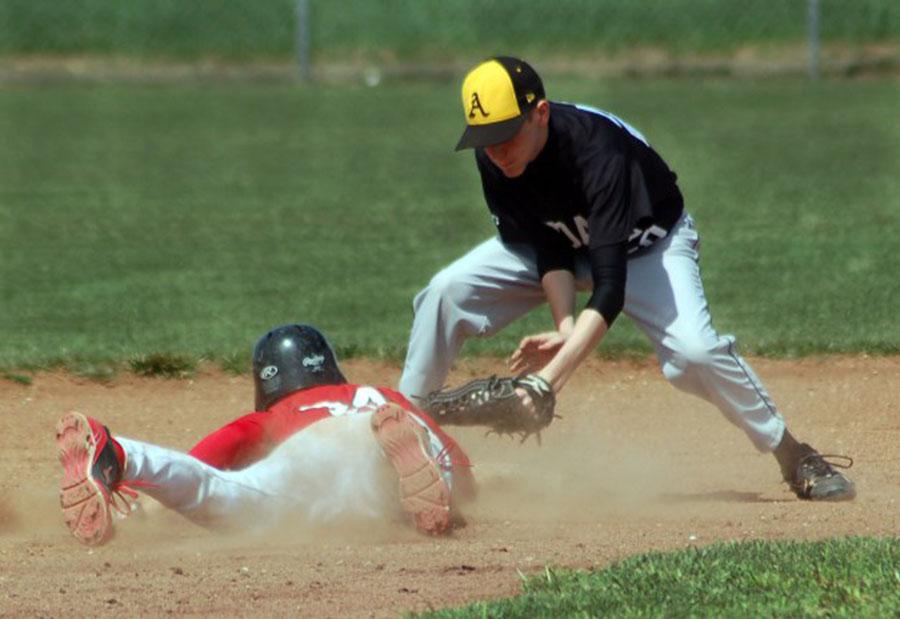 Brittani Casement, Maize (Kan.) High School
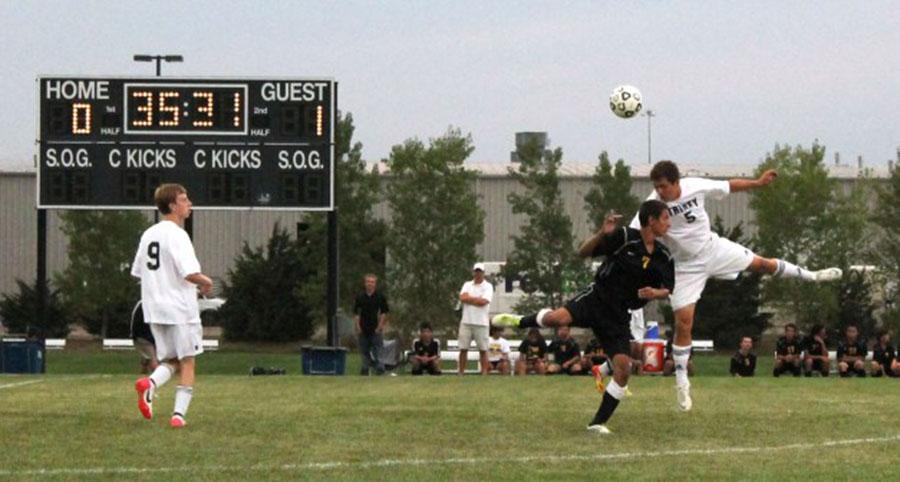 Daisy Marquez, Maize (Kan.) High School
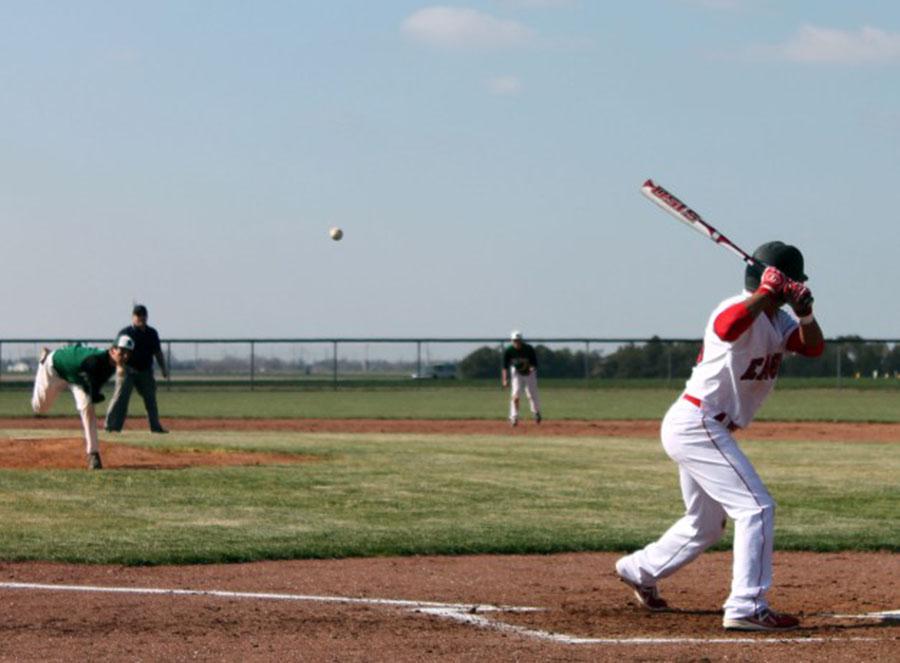 Kayla Crockett, Maize (Kan.) High School
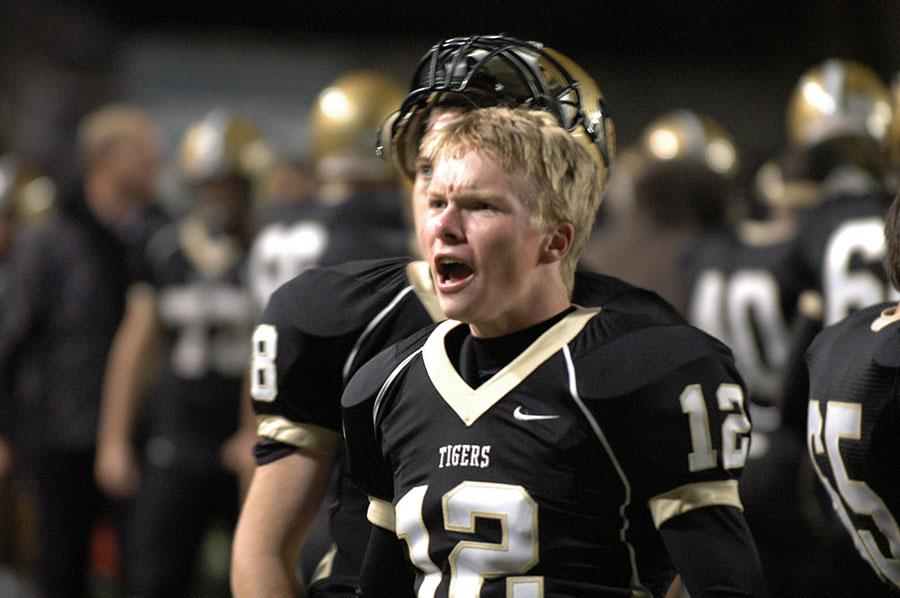 The PIX Yearbook, Little Rock, Arkansas
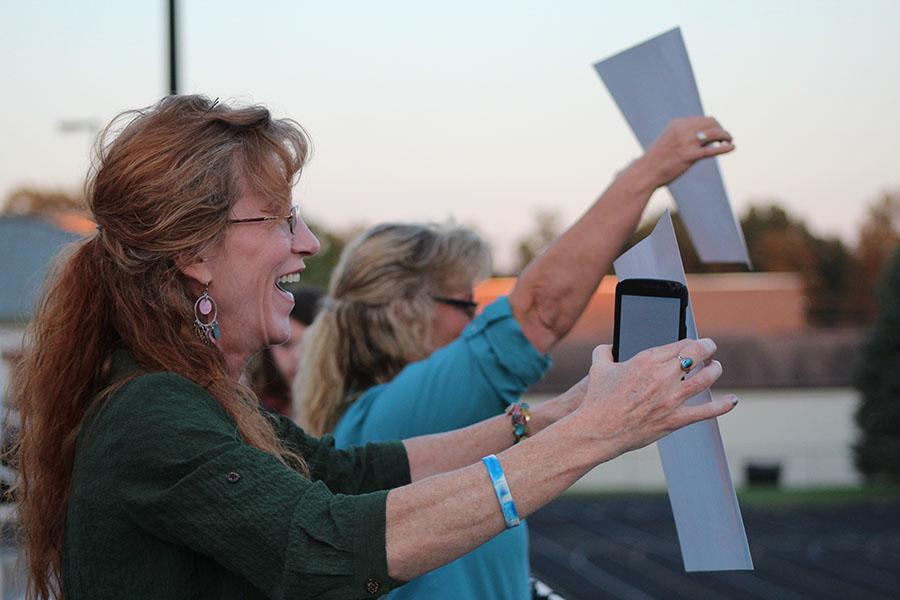 Bushra Ghafoor, R.B. Hayes High School
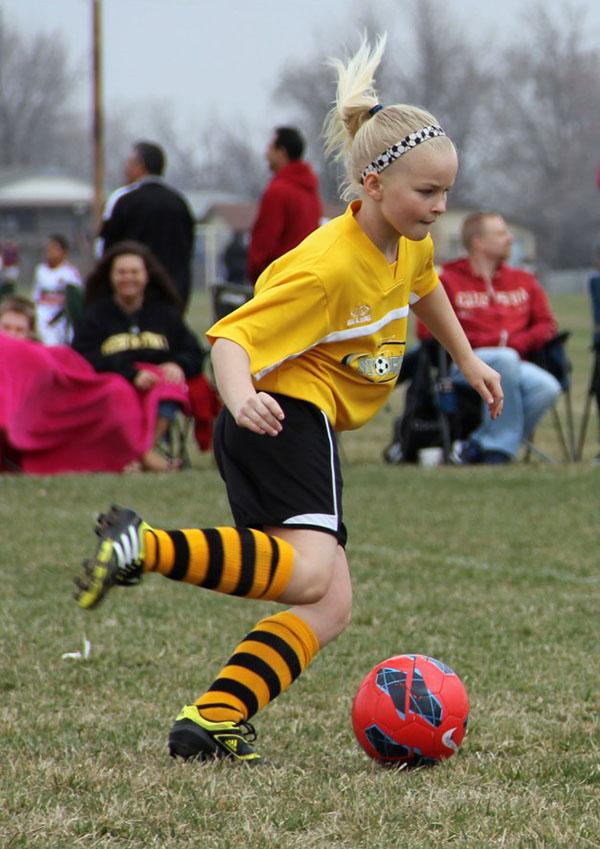 Delanie Pierce, Maize (Kan.) High School
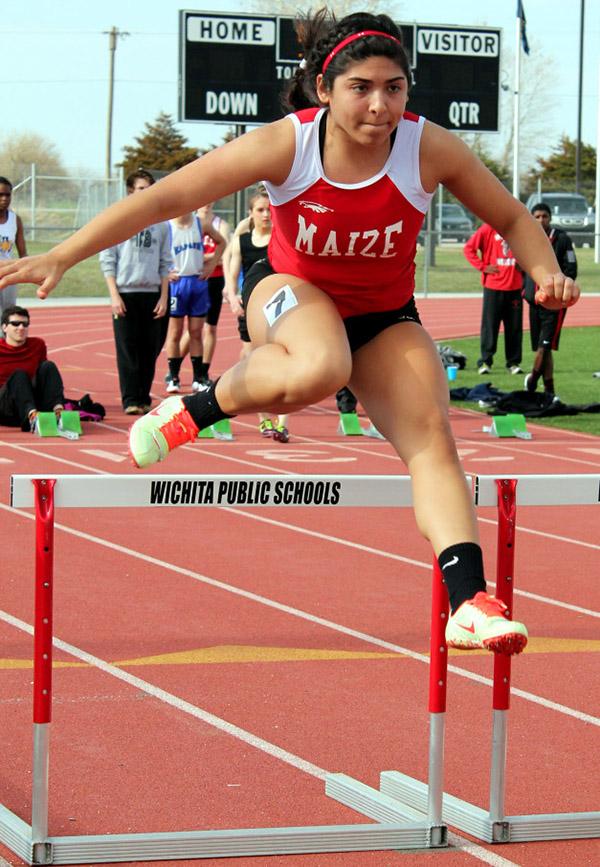 Kaylea Stuart, Maize (Kan.) High School
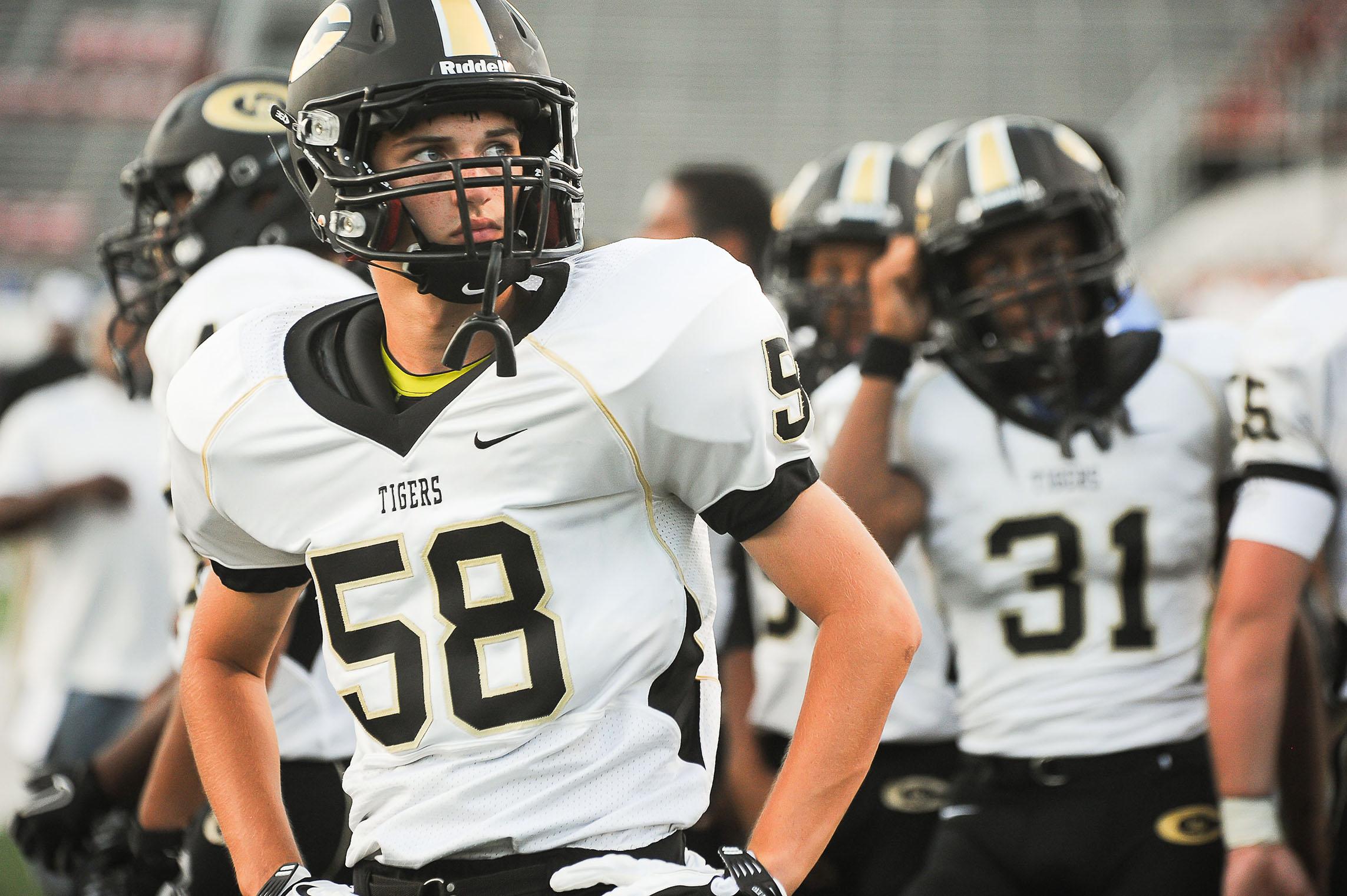 The Pix Yearbook - Little Rock, Arkansas
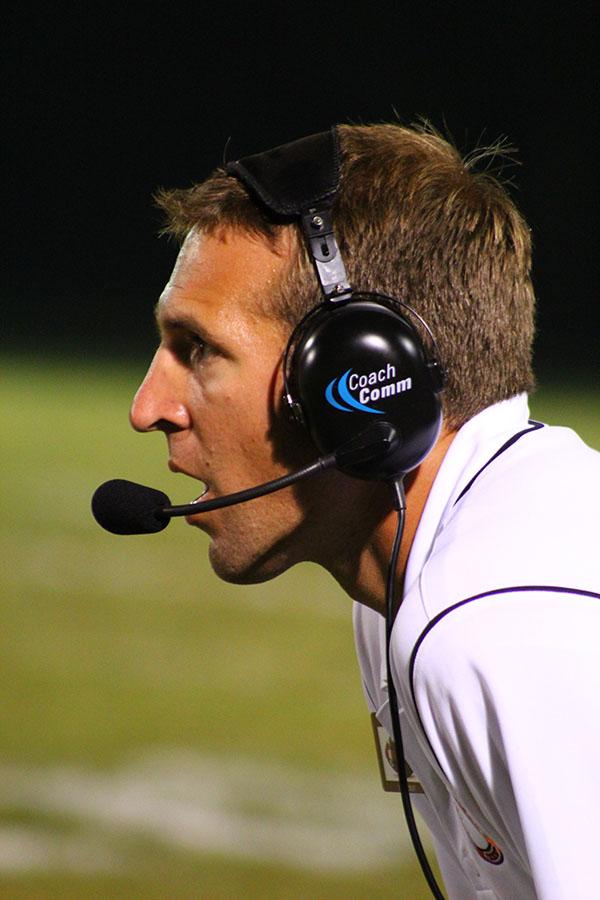 Bushra Ghafoor, R.B. Hayes High School
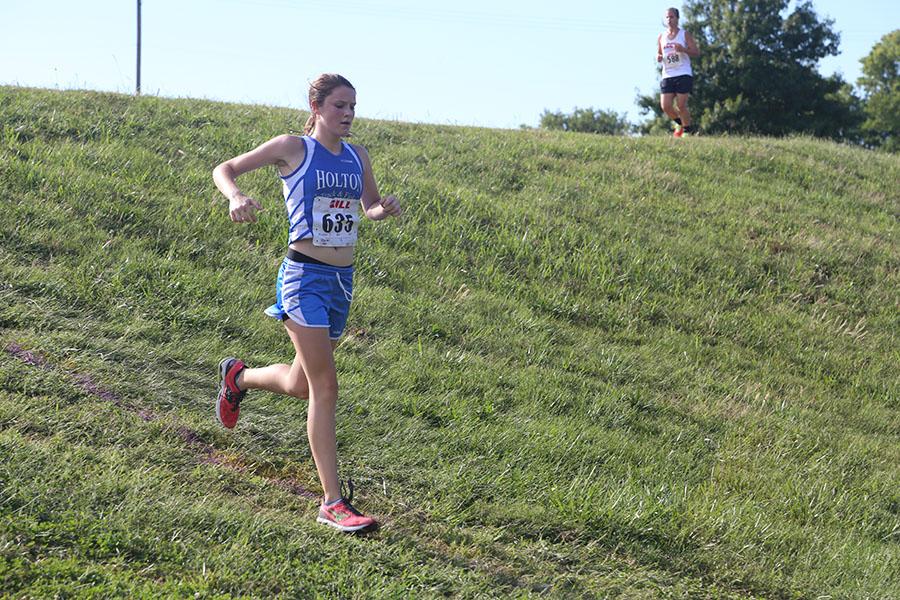 Abby Heitzman, Holton High School
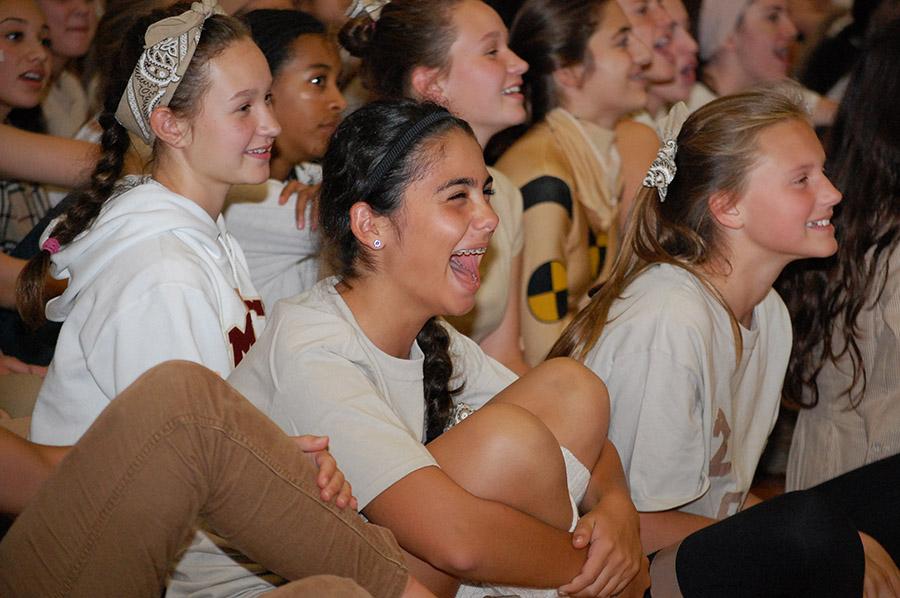 Lore Staff
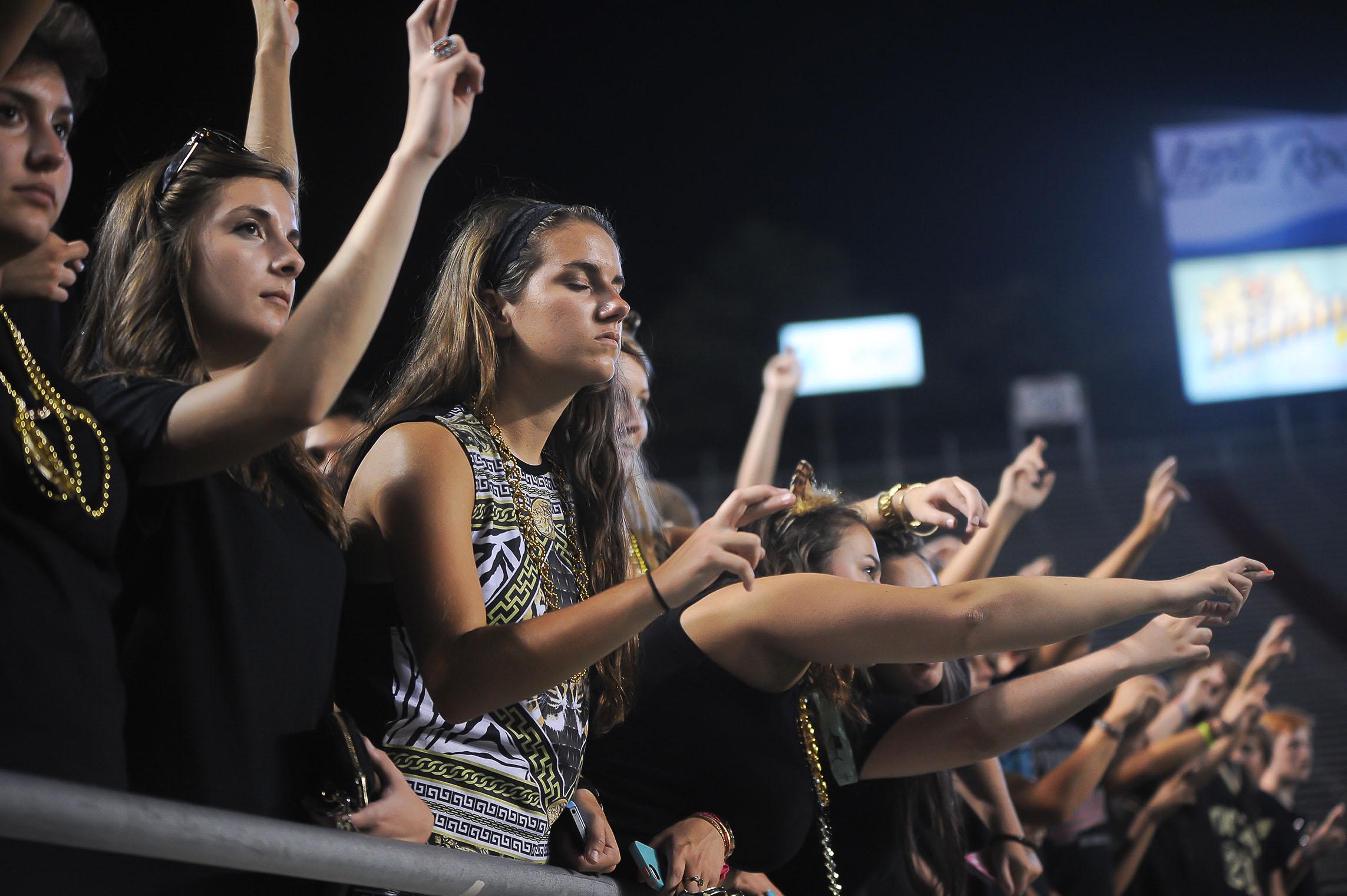 The Pix Yearbook, Little Rock, Arkansas
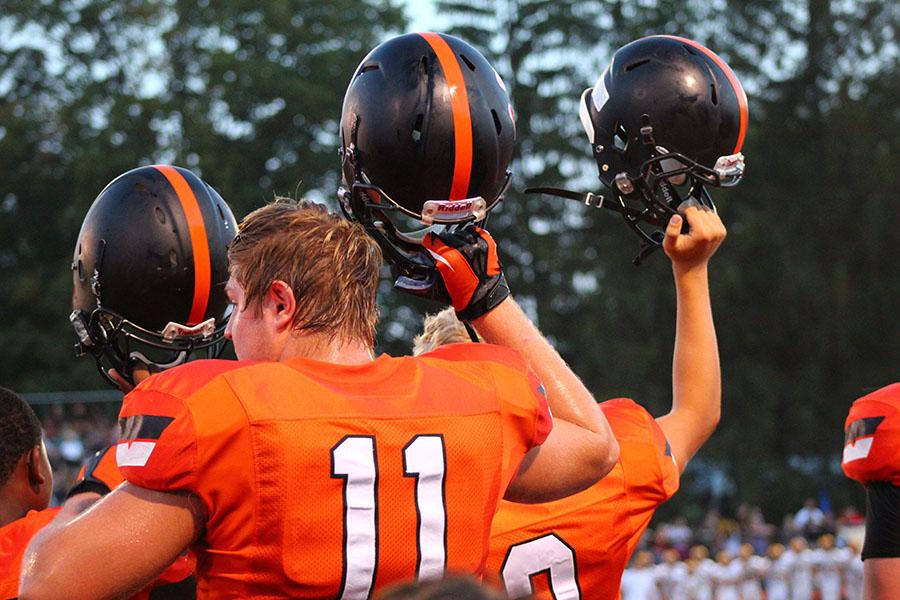 Bushra Ghafoor, R.B. Hayes High School
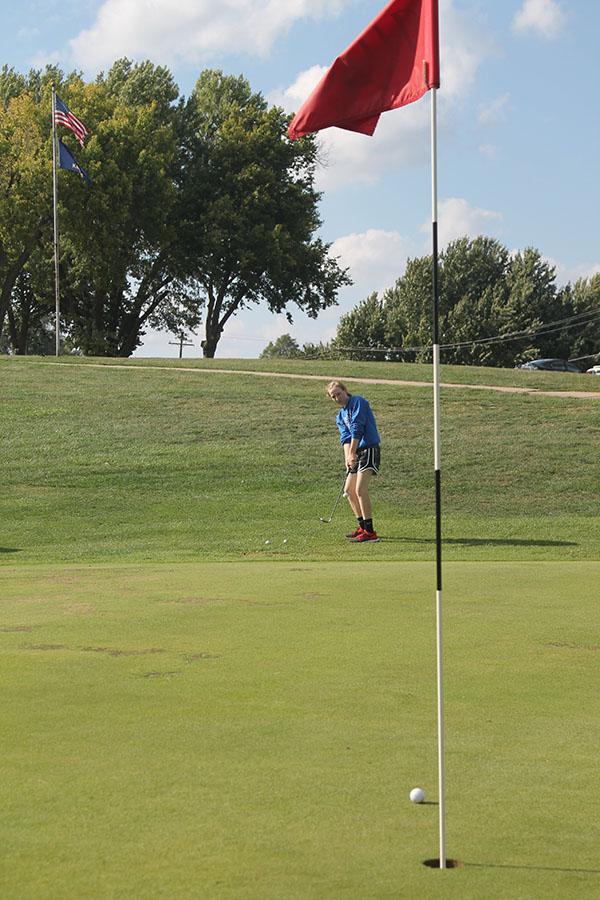 Lyndie Copeland, Holton High School
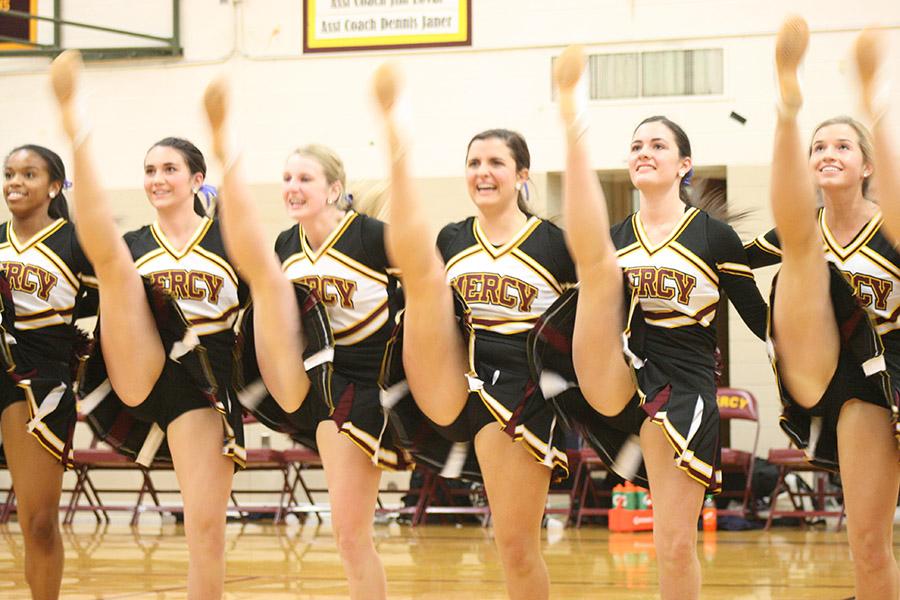 Lore Staff
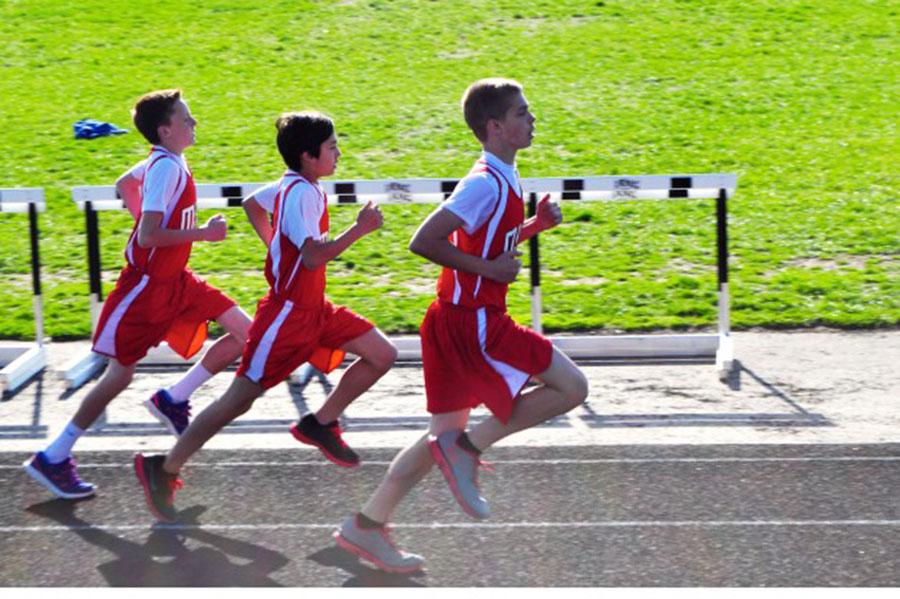 Verity Clark, Maize (Kan.) High School